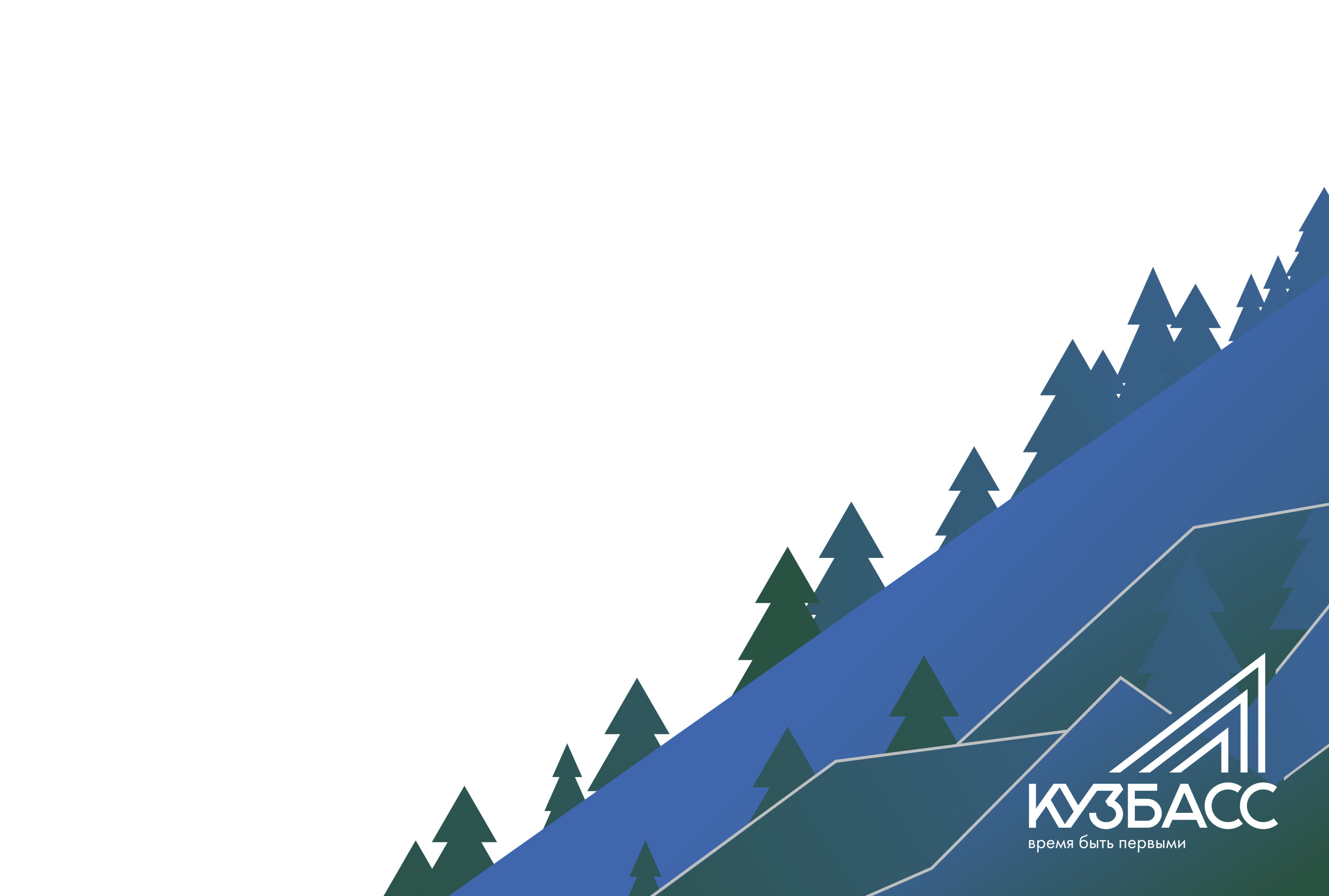 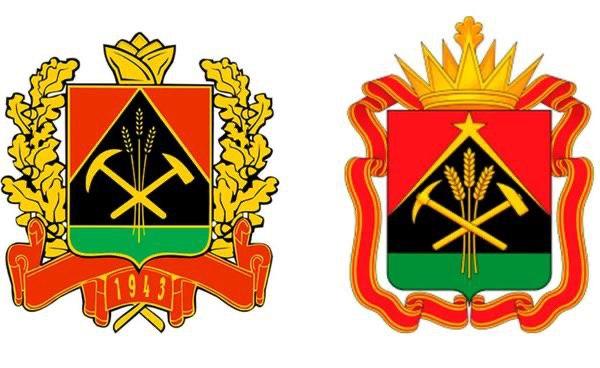 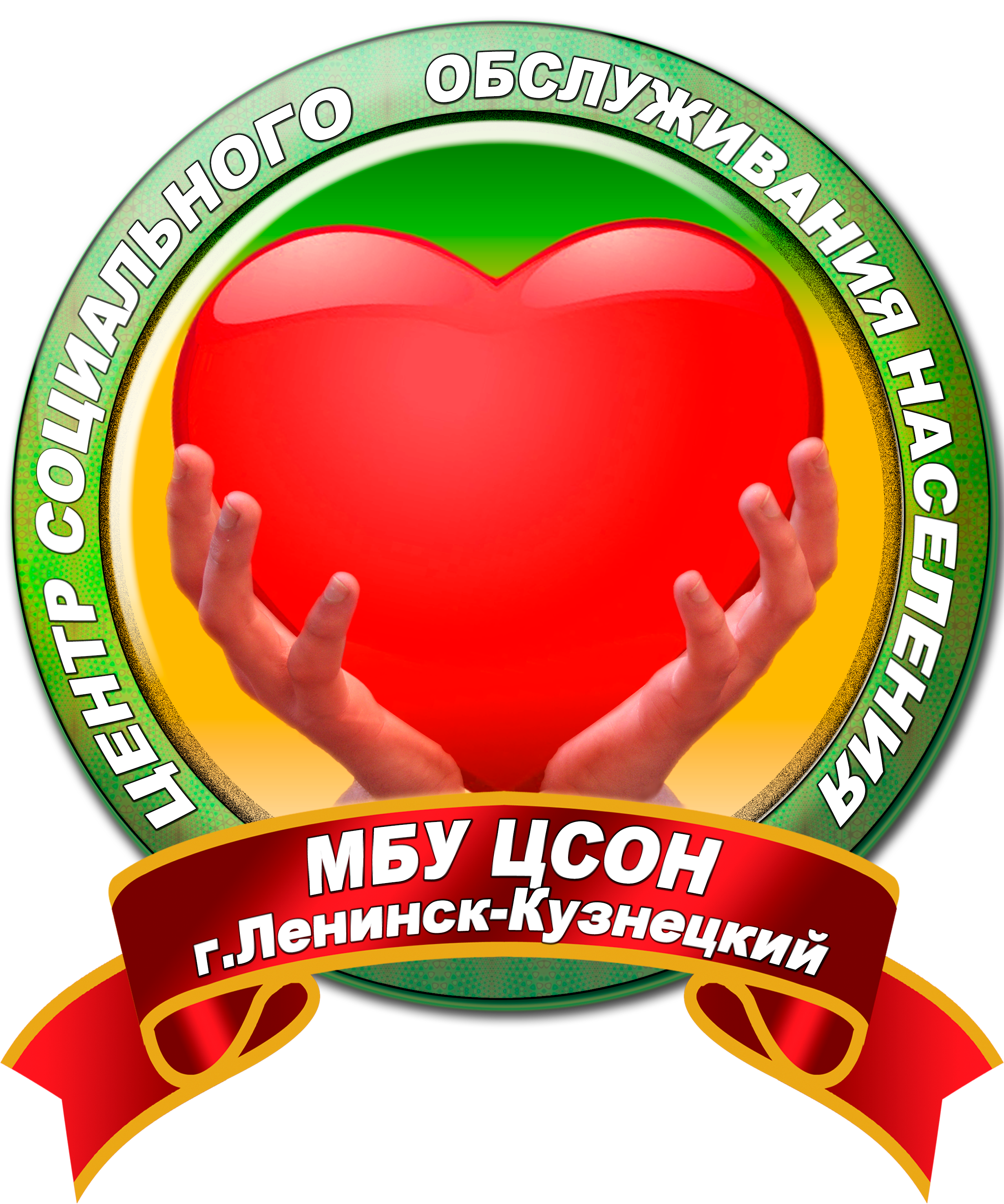 «Оптимизация процесса оформления документации при зачислении граждан на обслуживание в отделение дневного пребывания»

Автор:
КрамаренкоТатьяна Васильевна,  заместитель 
директора МБУ «Центр социального обслуживания 
населения» (Ленинск-Кузнецкий городской округ)
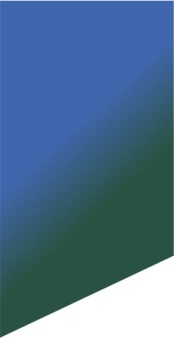 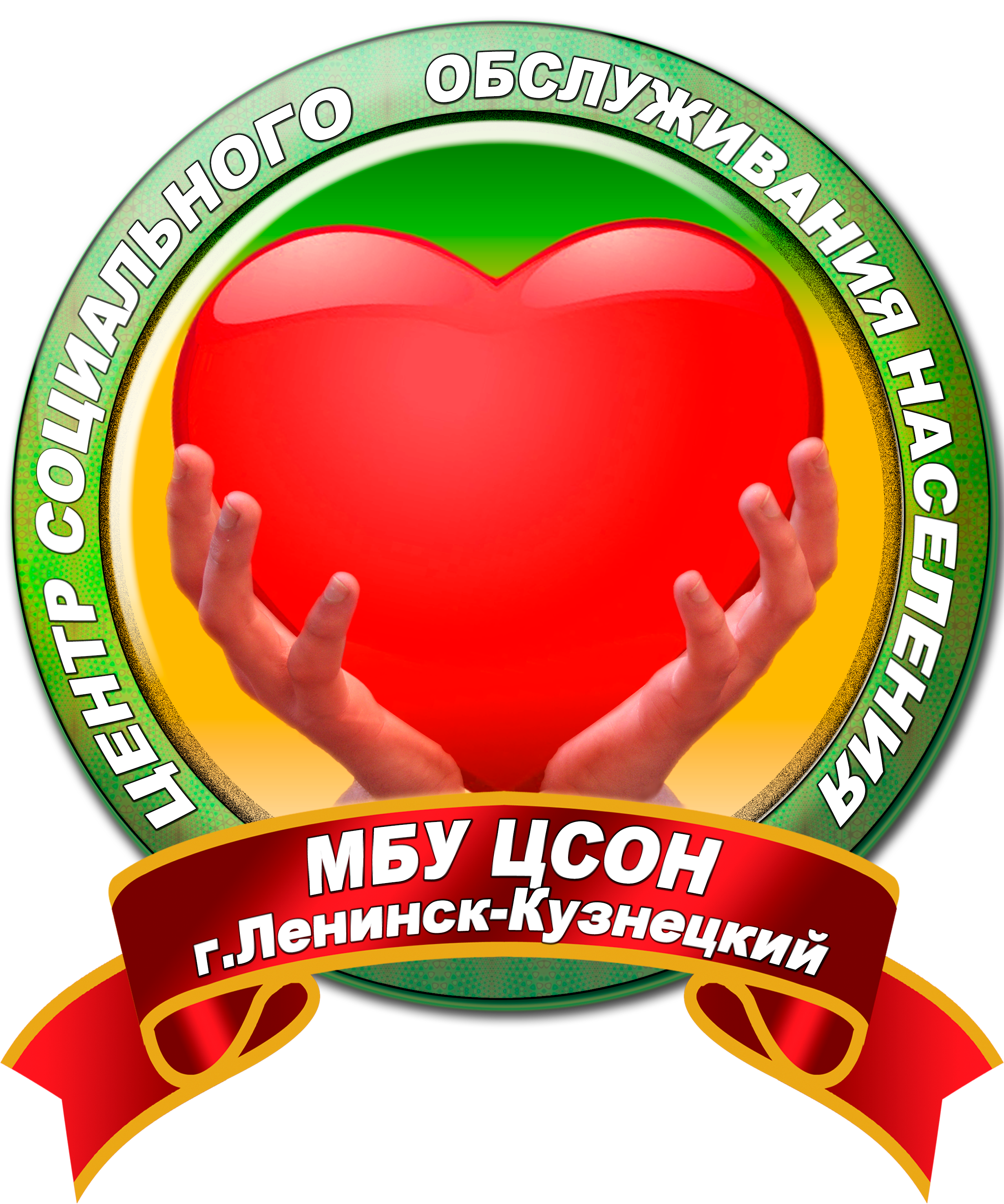 Паспорт проекта "Оптимизация процесса оформления документации при зачислении граждан на обслуживание в отделение дневного пребывания»
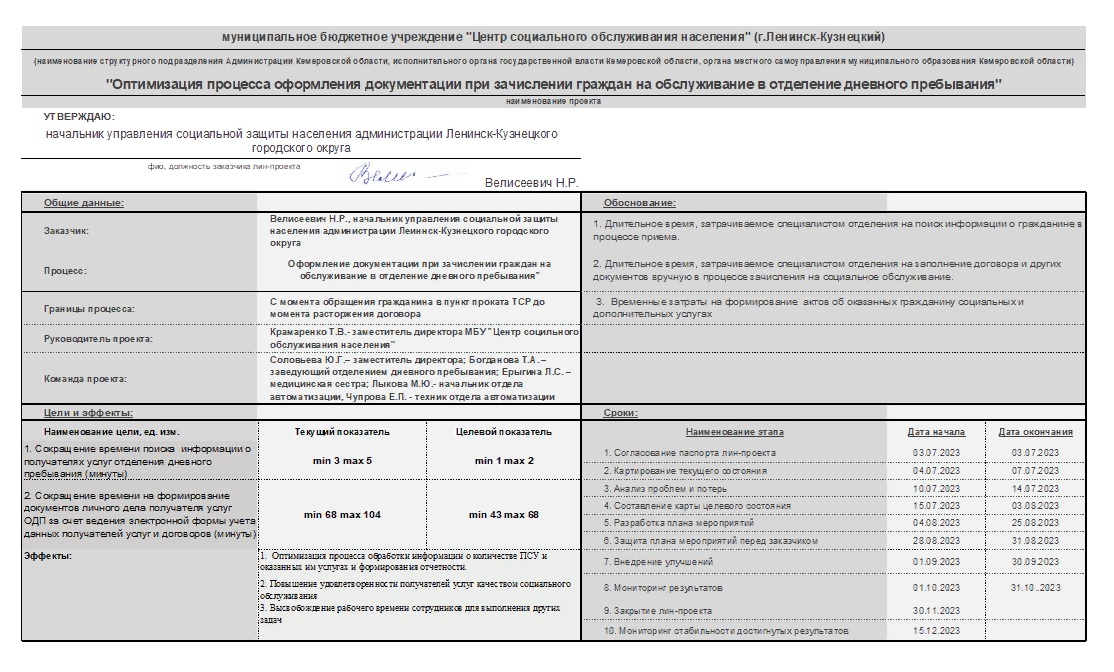 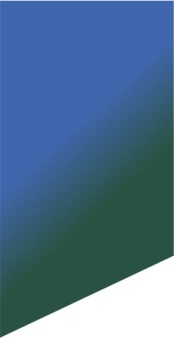 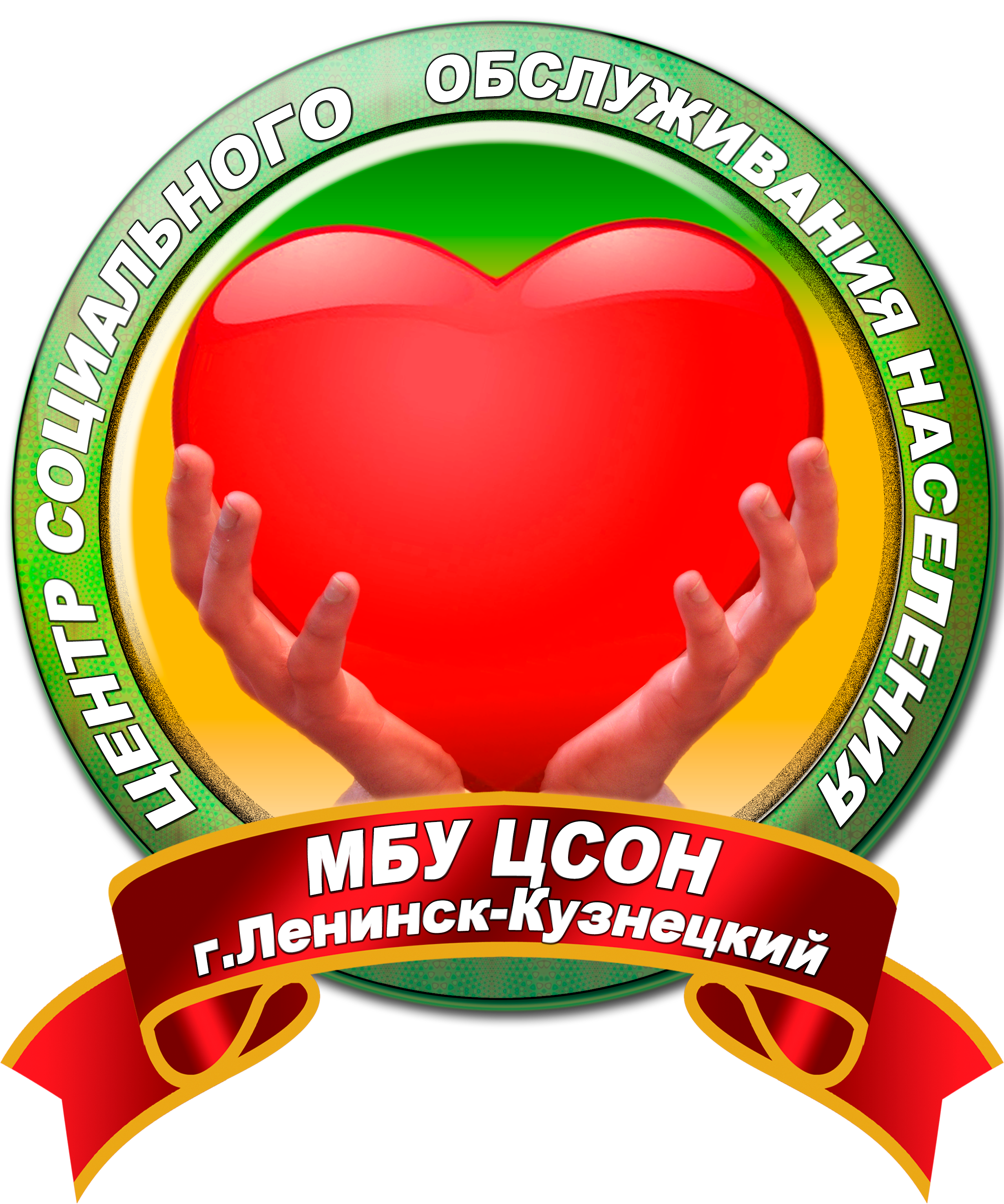 Команда проекта
Велисеевич Наталья Равильевна, начальник управления социальной защиты населения Администрации Ленинск-Кузнецкого городского округа – ЗАКАЗЧИК ПРОЕКТА
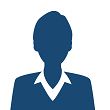 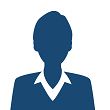 Крамаренко Татьяна Васильевна, заместитель директора МБУ «Центр социального обслуживания населения» – РУКОВОДИТЕЛЬ ПРОЕКТА
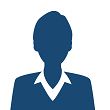 Соловьева Юлия Геннадьевна, заместитель директора – КУРАТОР ПРОЕКТА
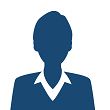 Лыкова Марина Юрьевна, начальник отдела автоматизации
Чупрова Евгения Петровна, техник отдела автоматизации
Богданова Татьяна Алексеевна, заведующий отделением дневного пребывания
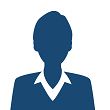 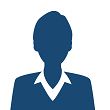 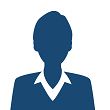 Ерыгина Людмила Сергеевна, медицинская сестра отделения дневного пребывания
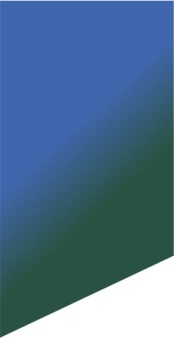 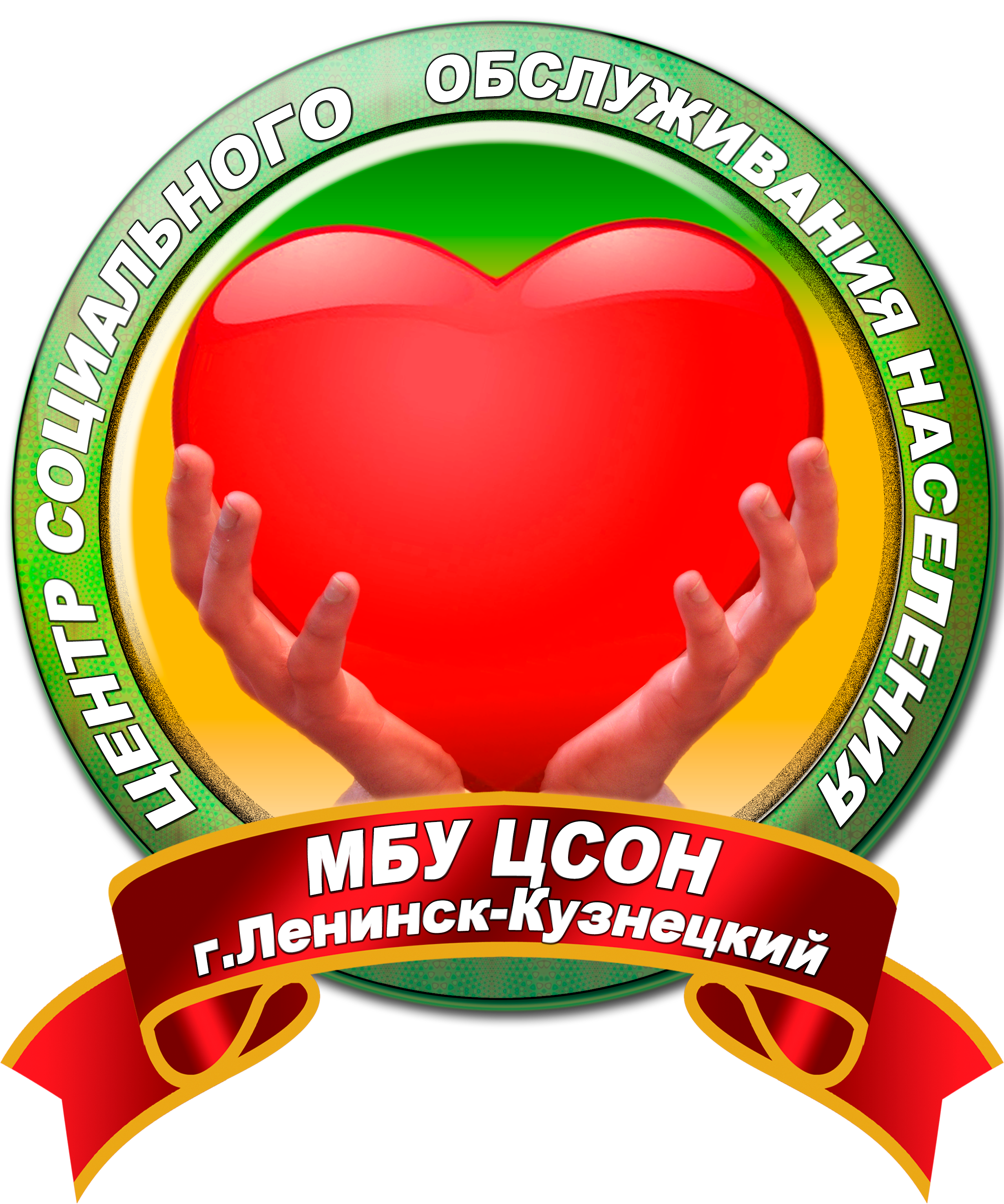 Карта текущего состояния процесса
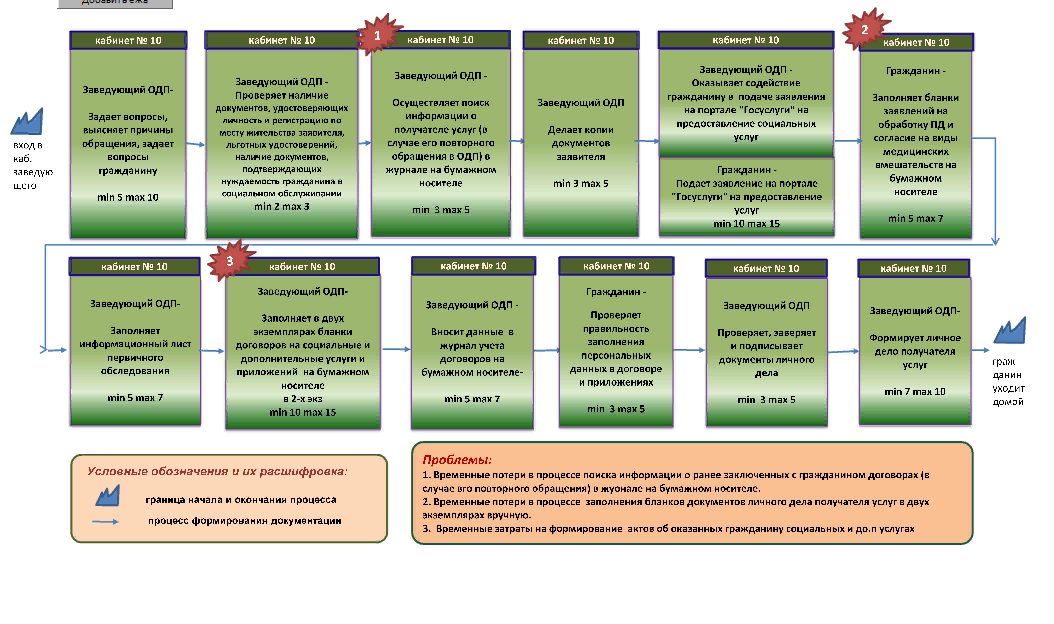 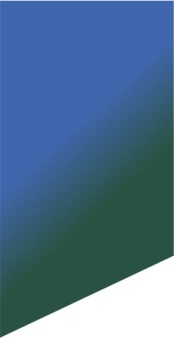 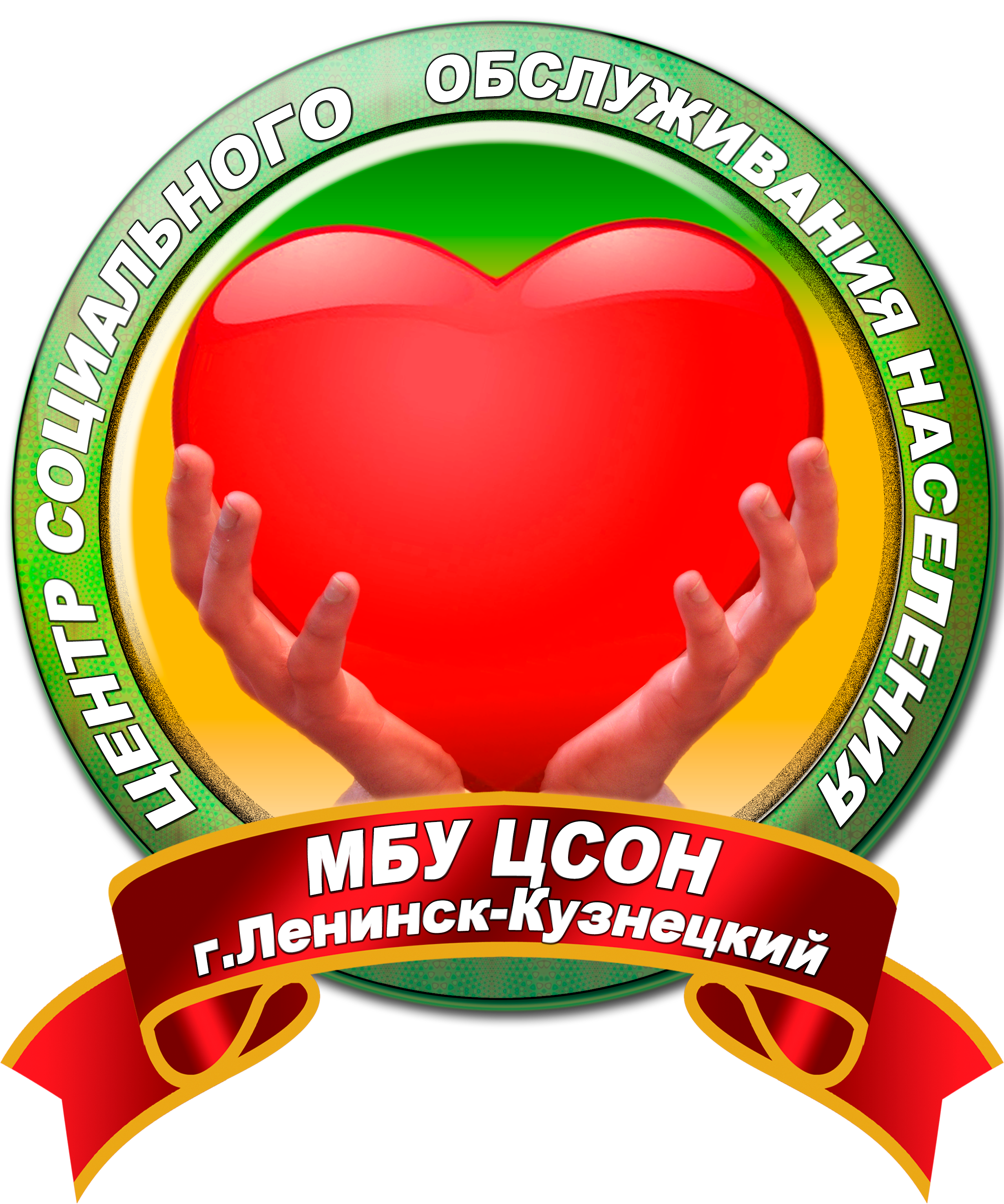 Пирамида проблем
Федеральный уровень
отсутствуют
Региональный уровень
отсутствуют
Местный уровень
1.   Отсутствие общей систематизированной базы для поиска информации о получателях социальных услуг отделения дневного пребывания. 
2.    Длительное время, затрачиваемое на заполнение вручную бланков договора и других документов личного дела на бумажном носителе в процессе зачисления на социальное обслуживание  в отделение дневного пребывания.
3.  Большие временные потери при обработке информации на бумажном носителе вручную при формировании отчетности о деятельности отделения.
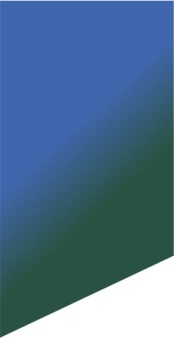 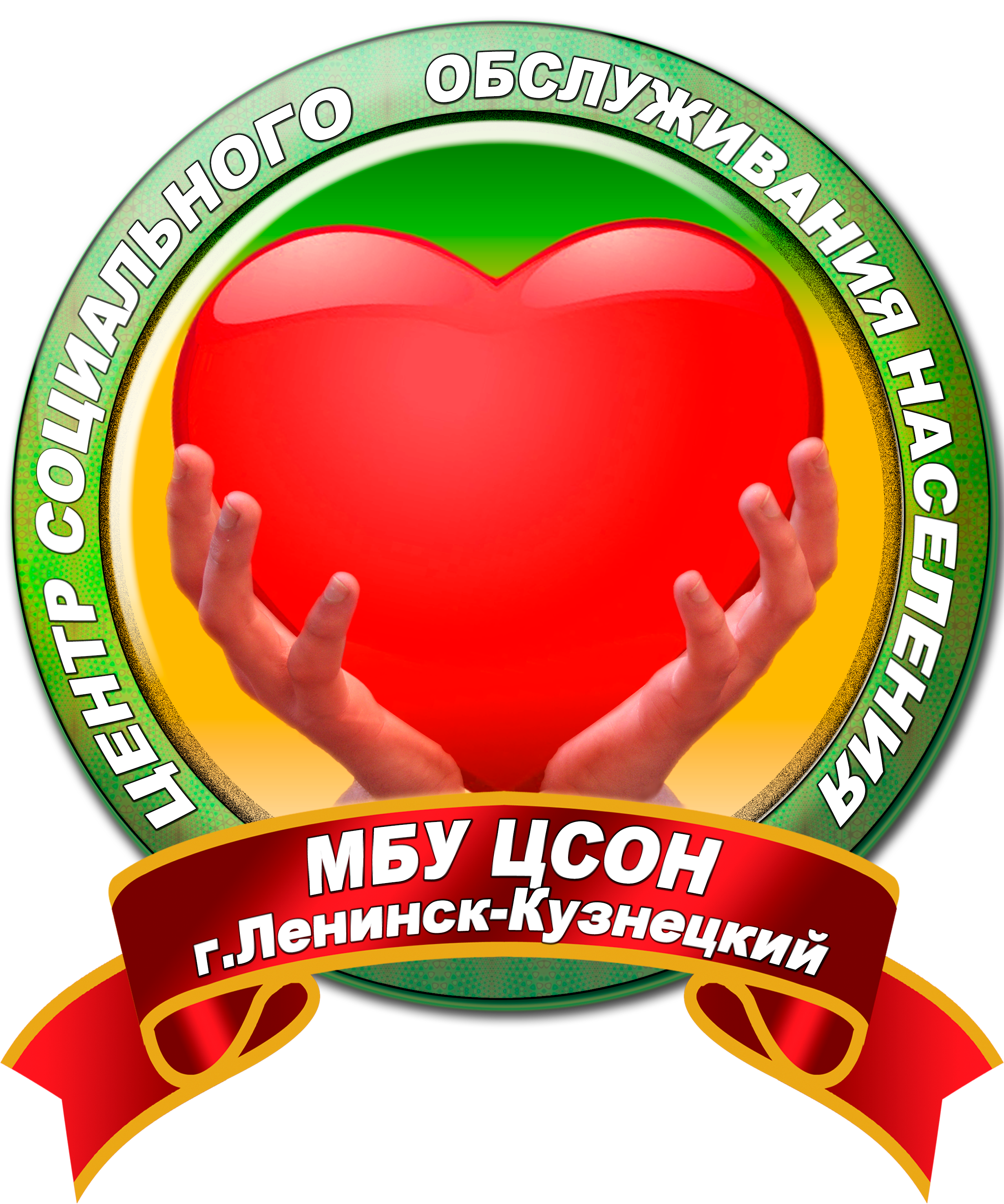 Карта целевого состояния процесса
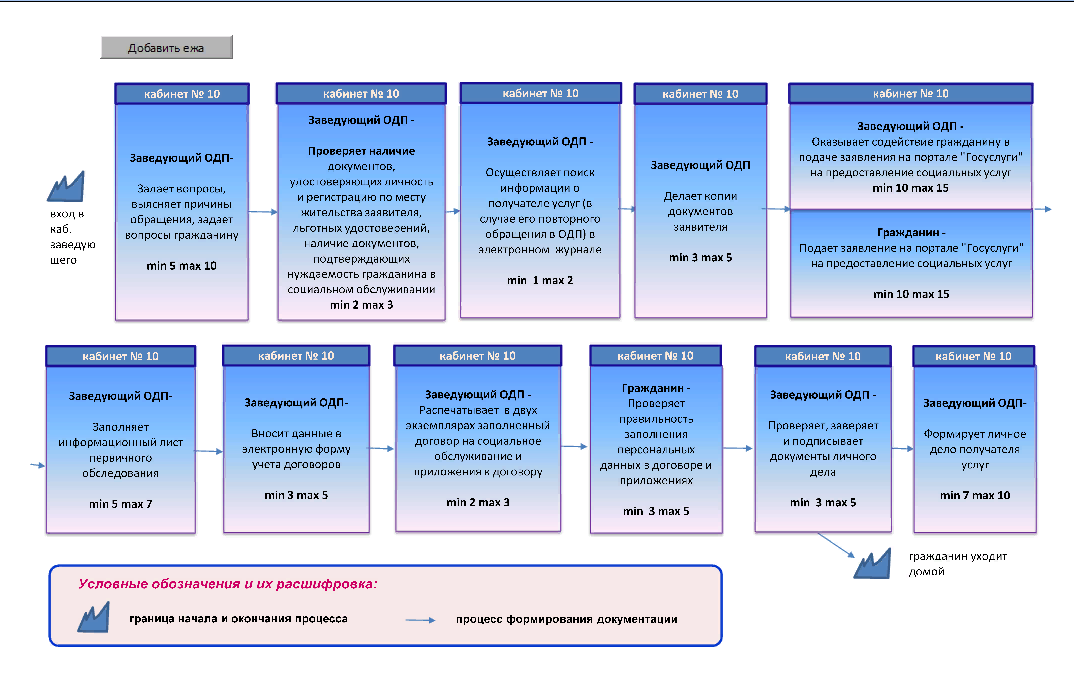 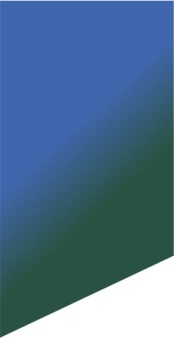 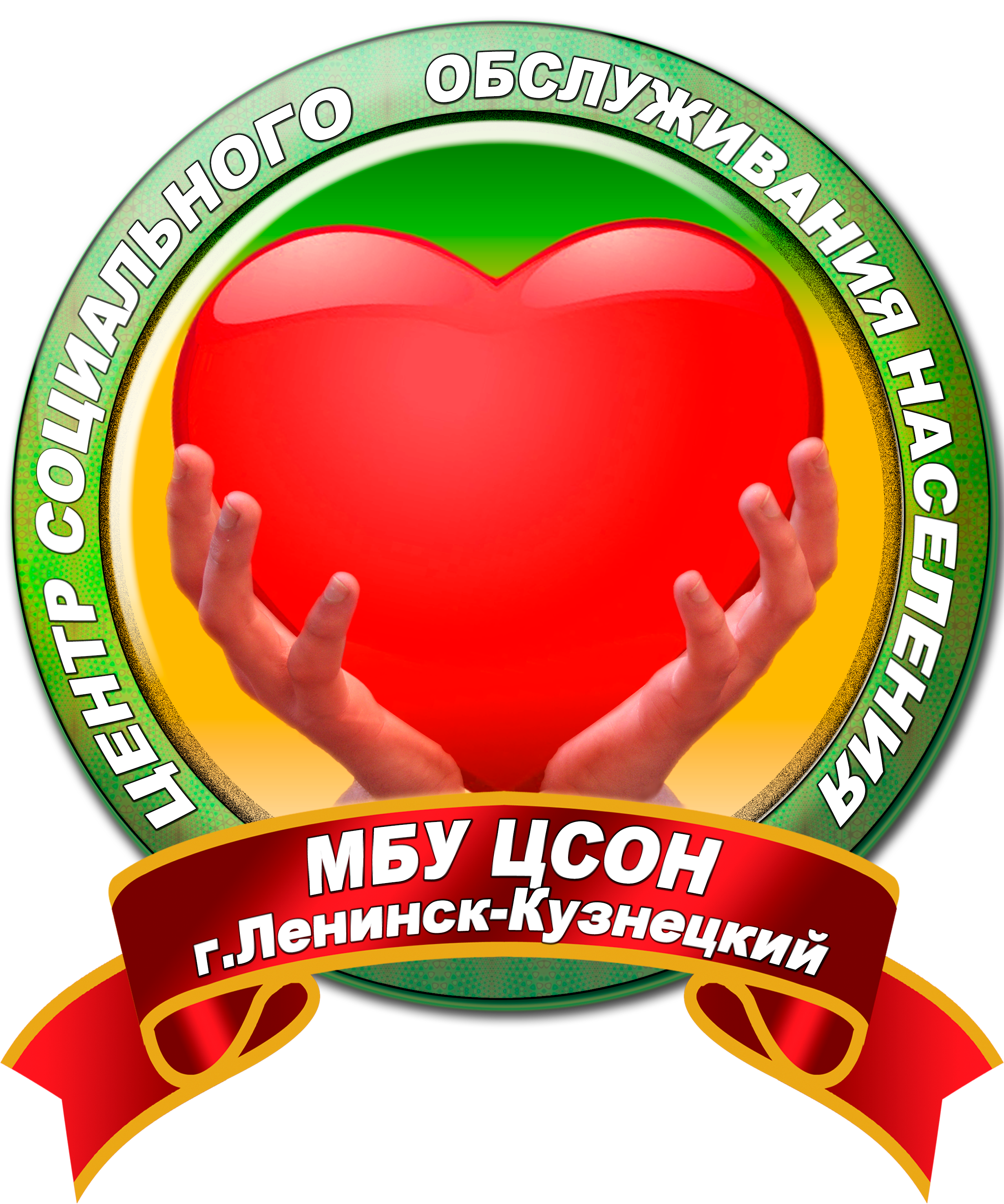 План мероприятий по устранению проблем
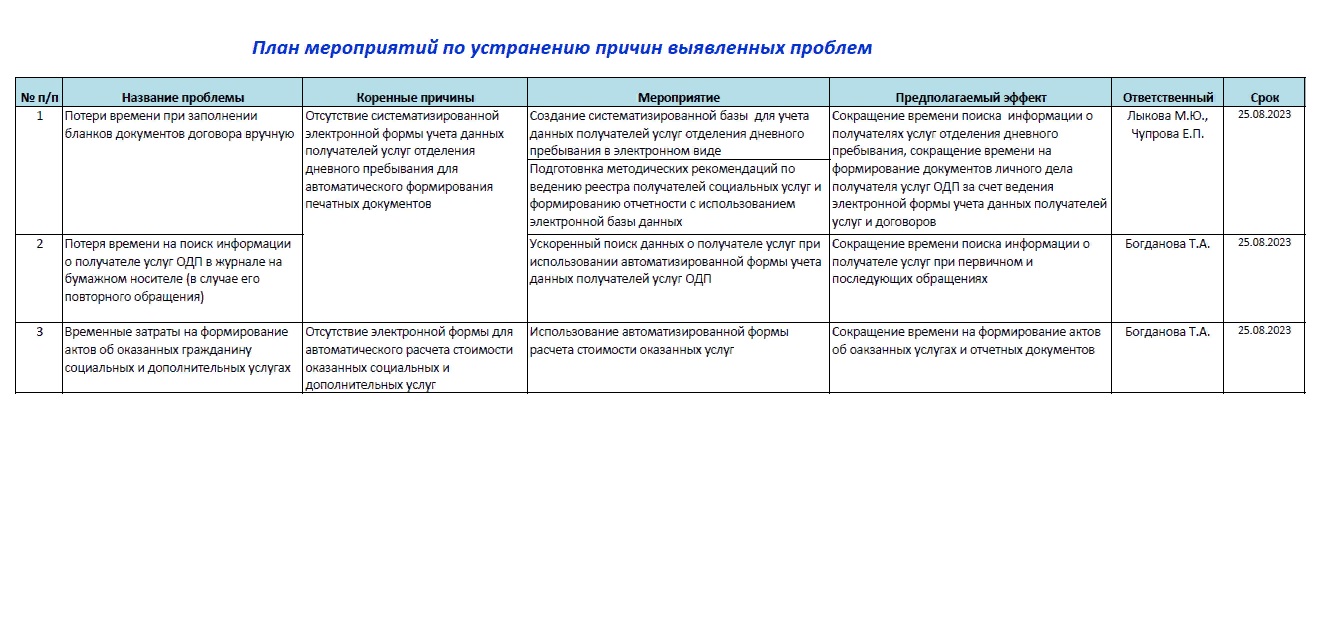 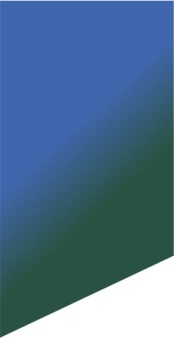 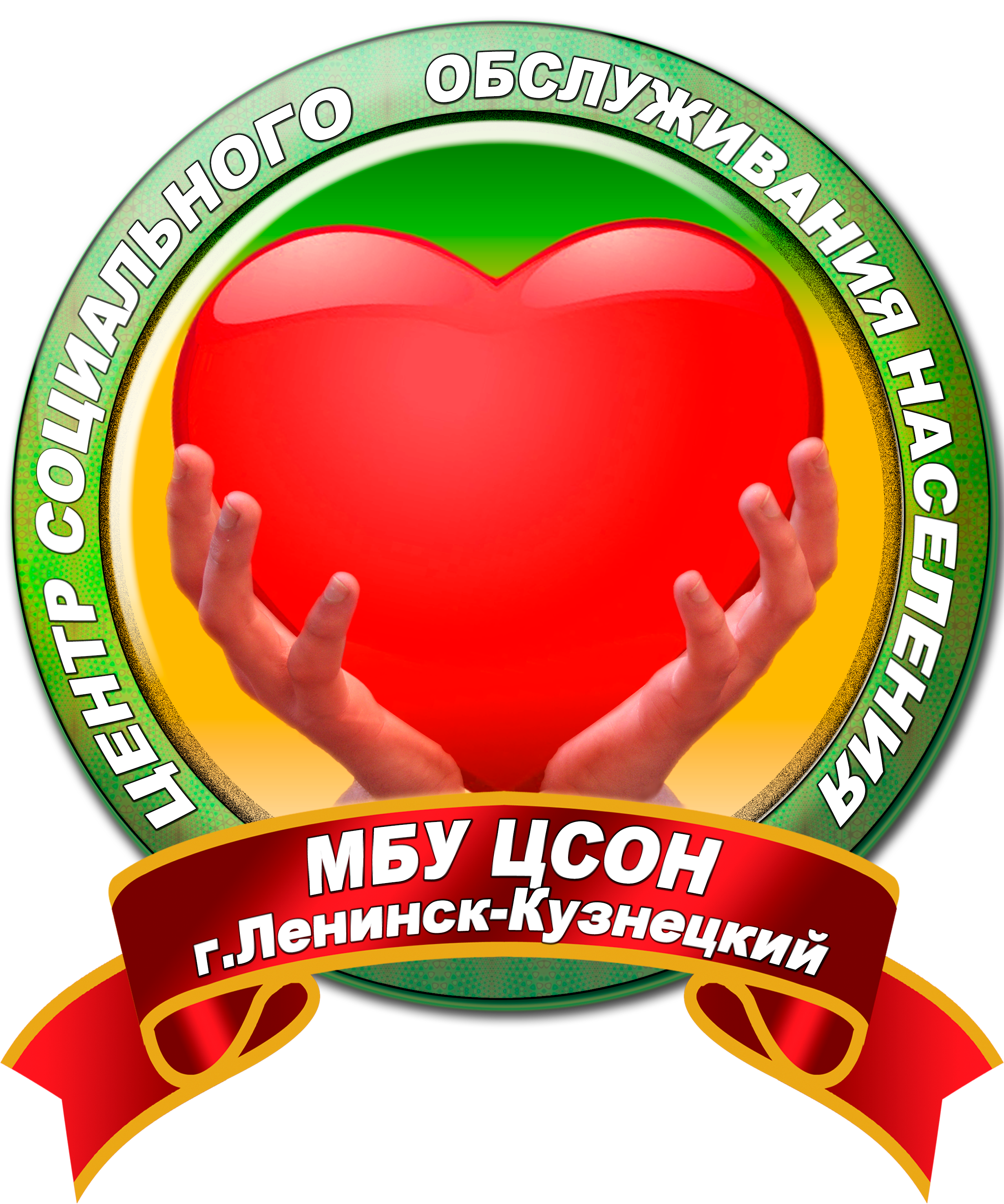 Достигнутые результаты
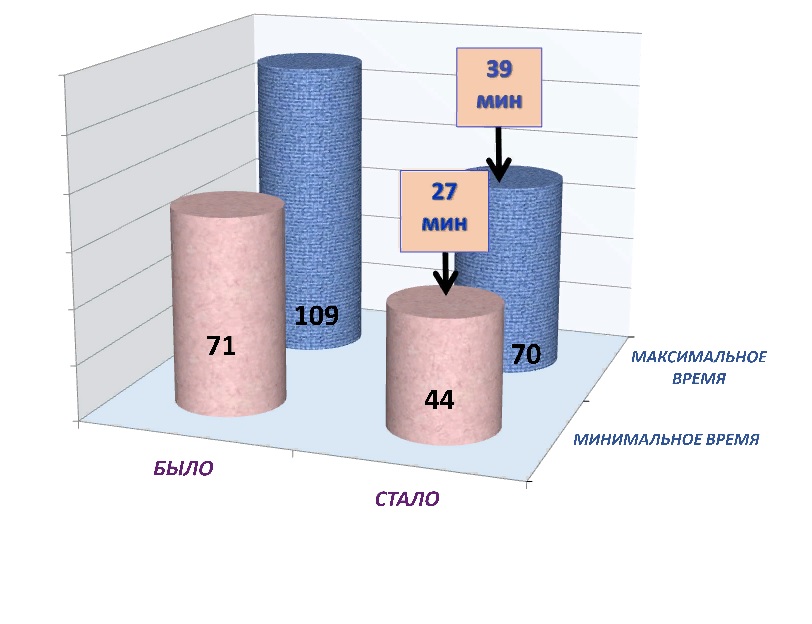 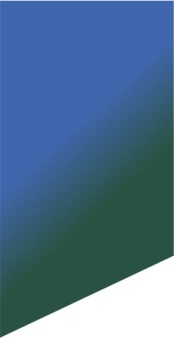 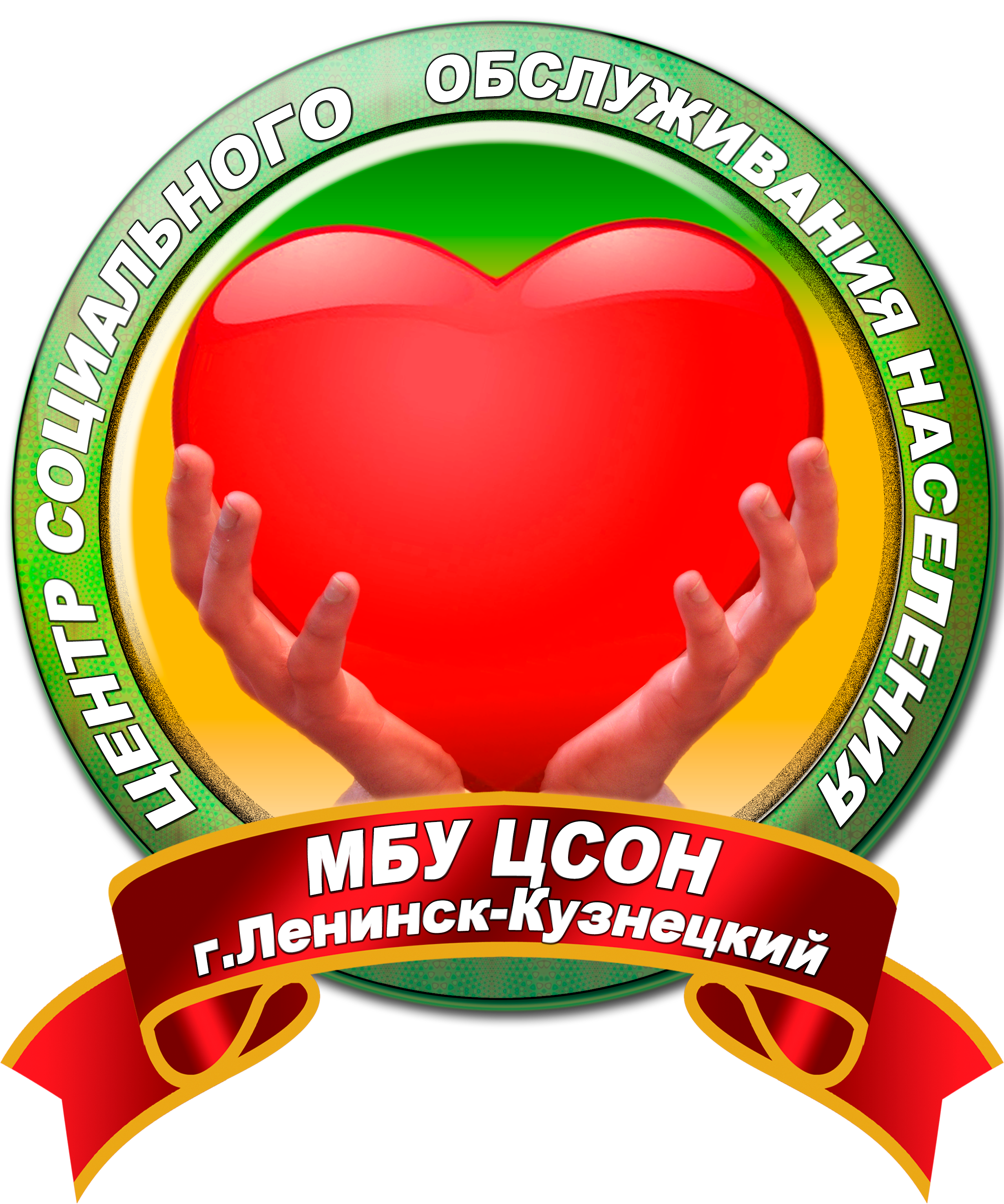 Визуализация (фотографии «Было» – «Стало»)
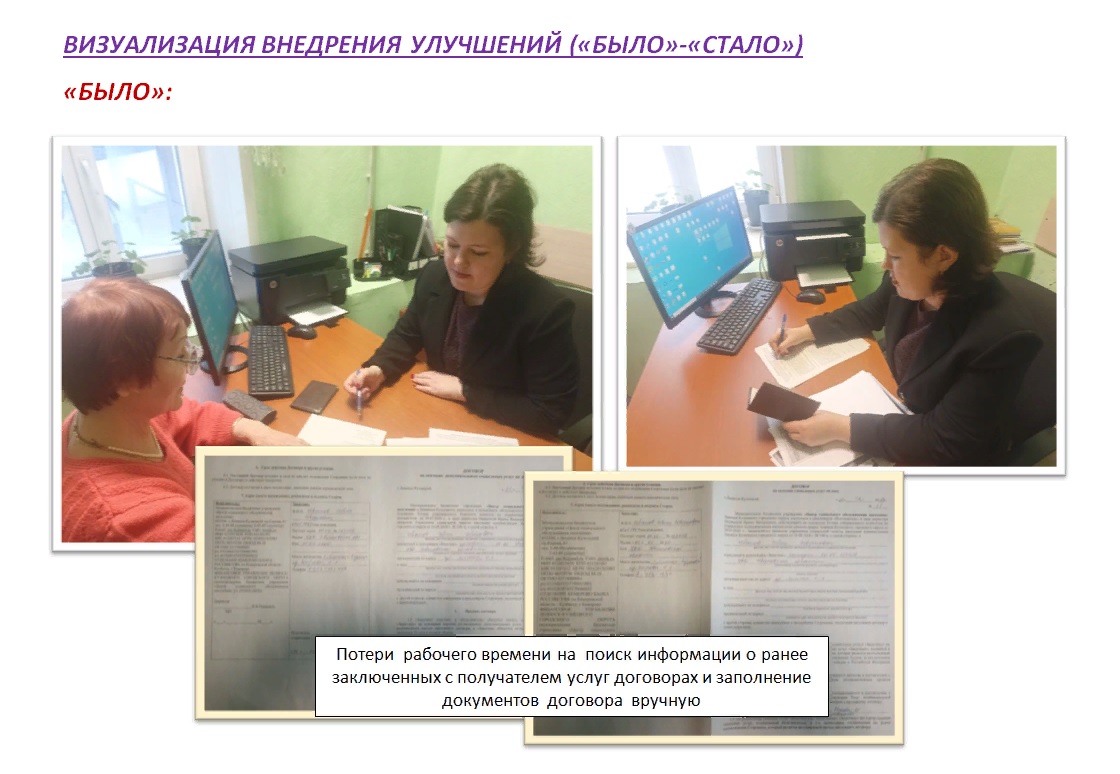 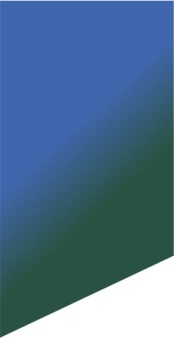 Визуализация (фотографии «Было» – «Стало»)
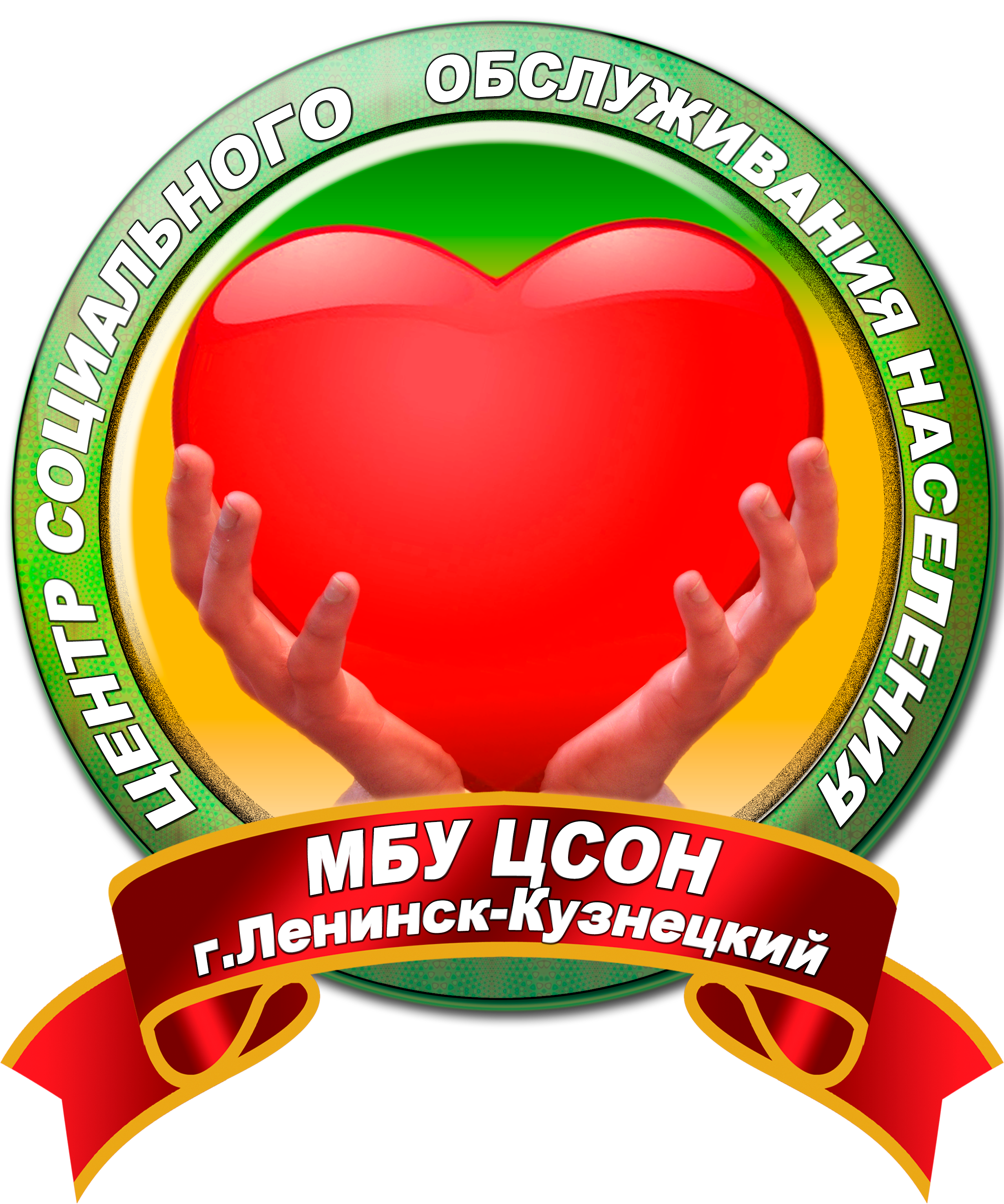 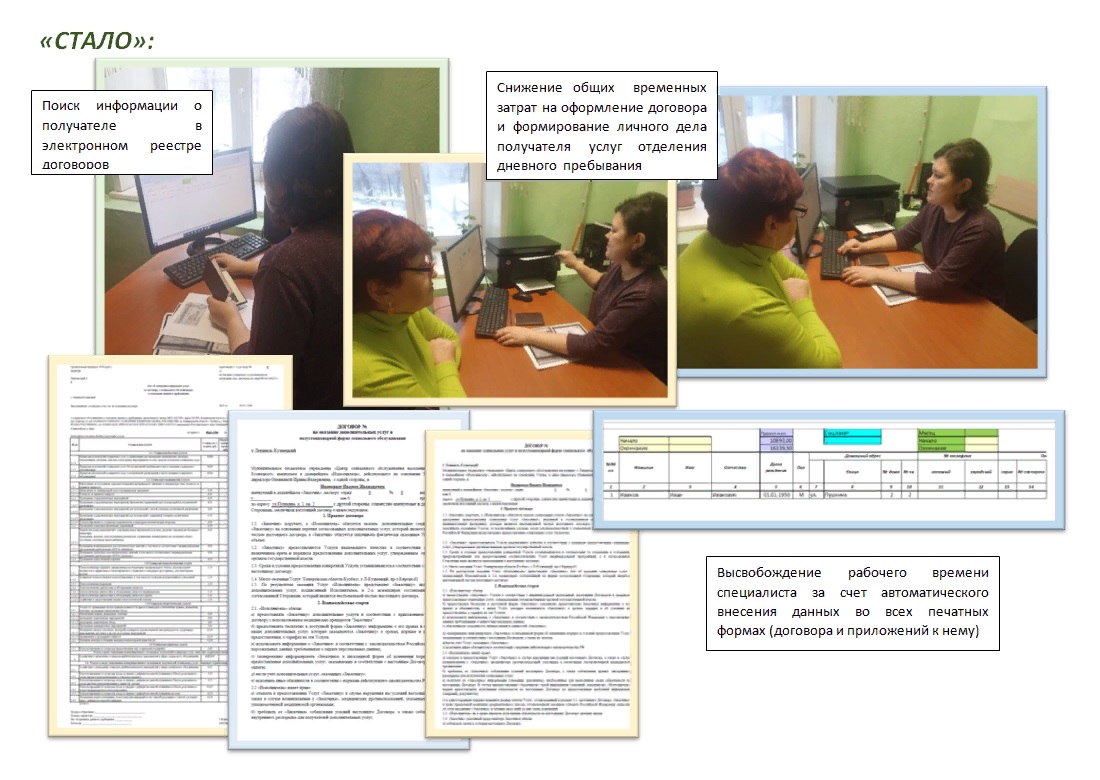 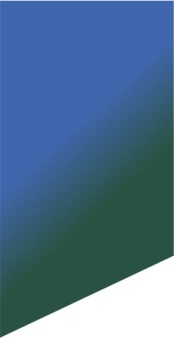 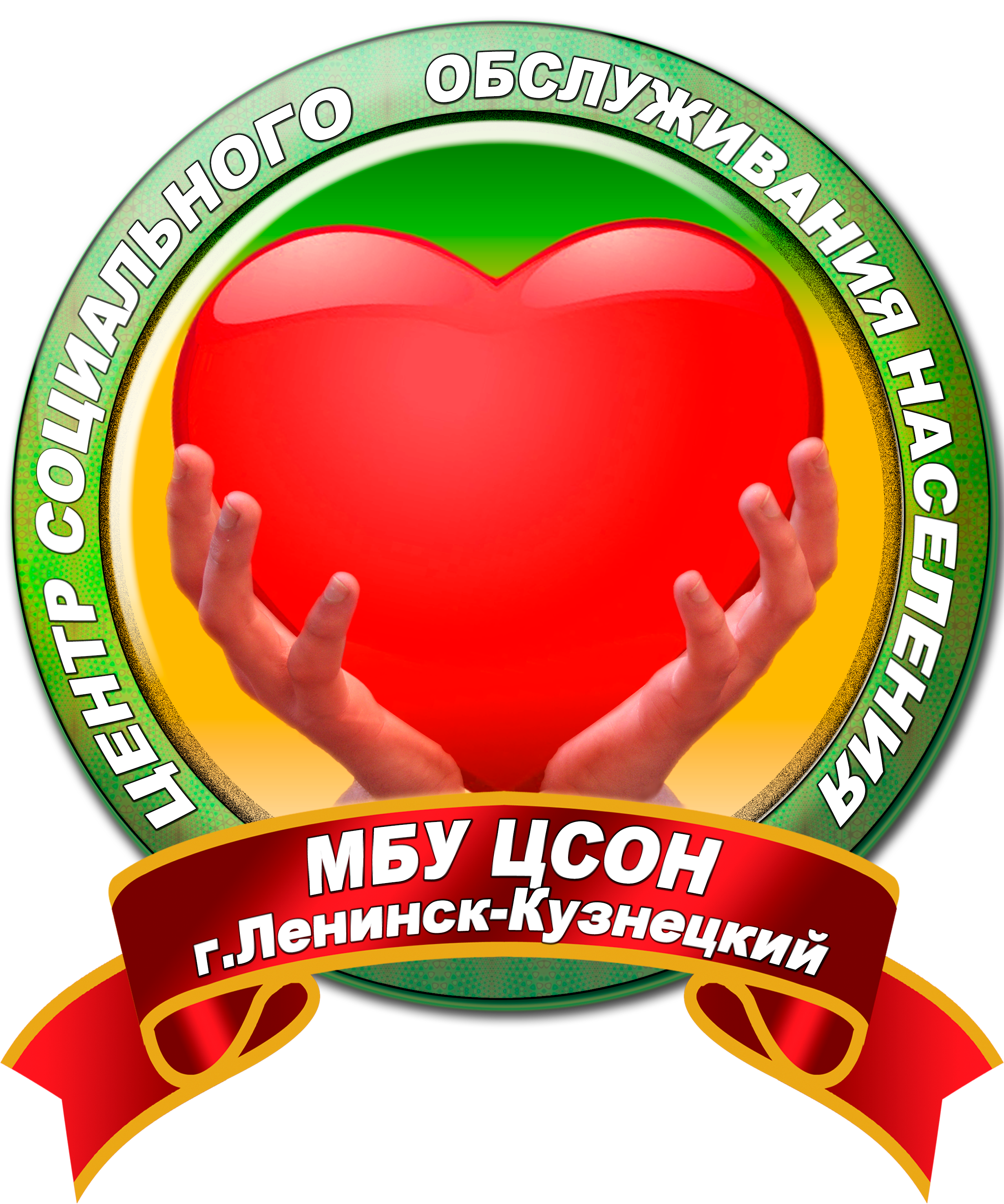 Достигнутые результаты оптимизации процесса
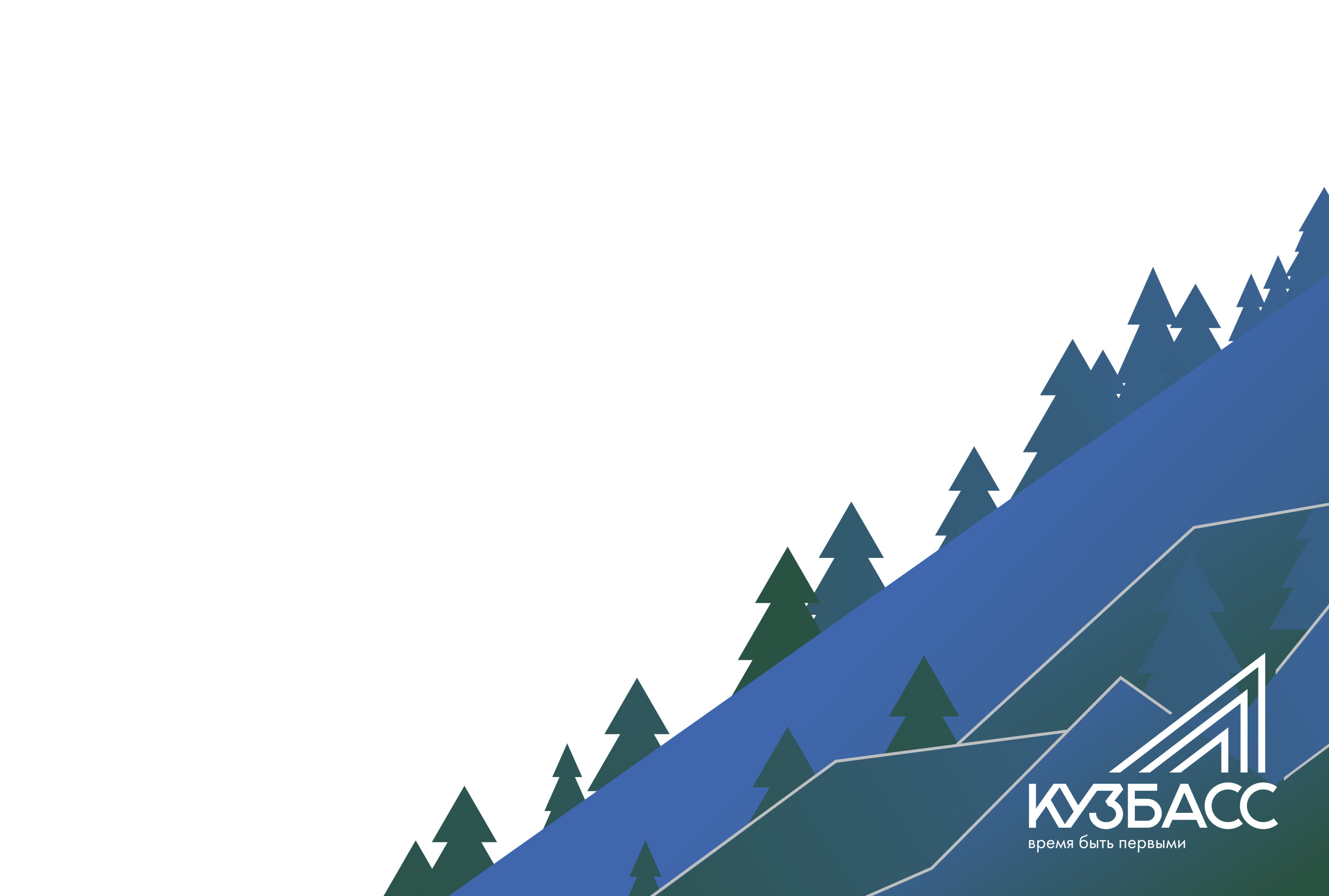 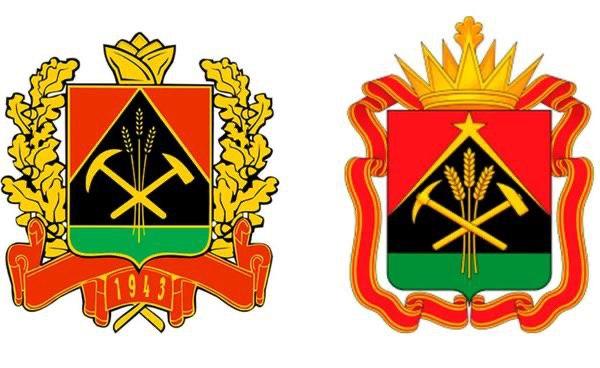 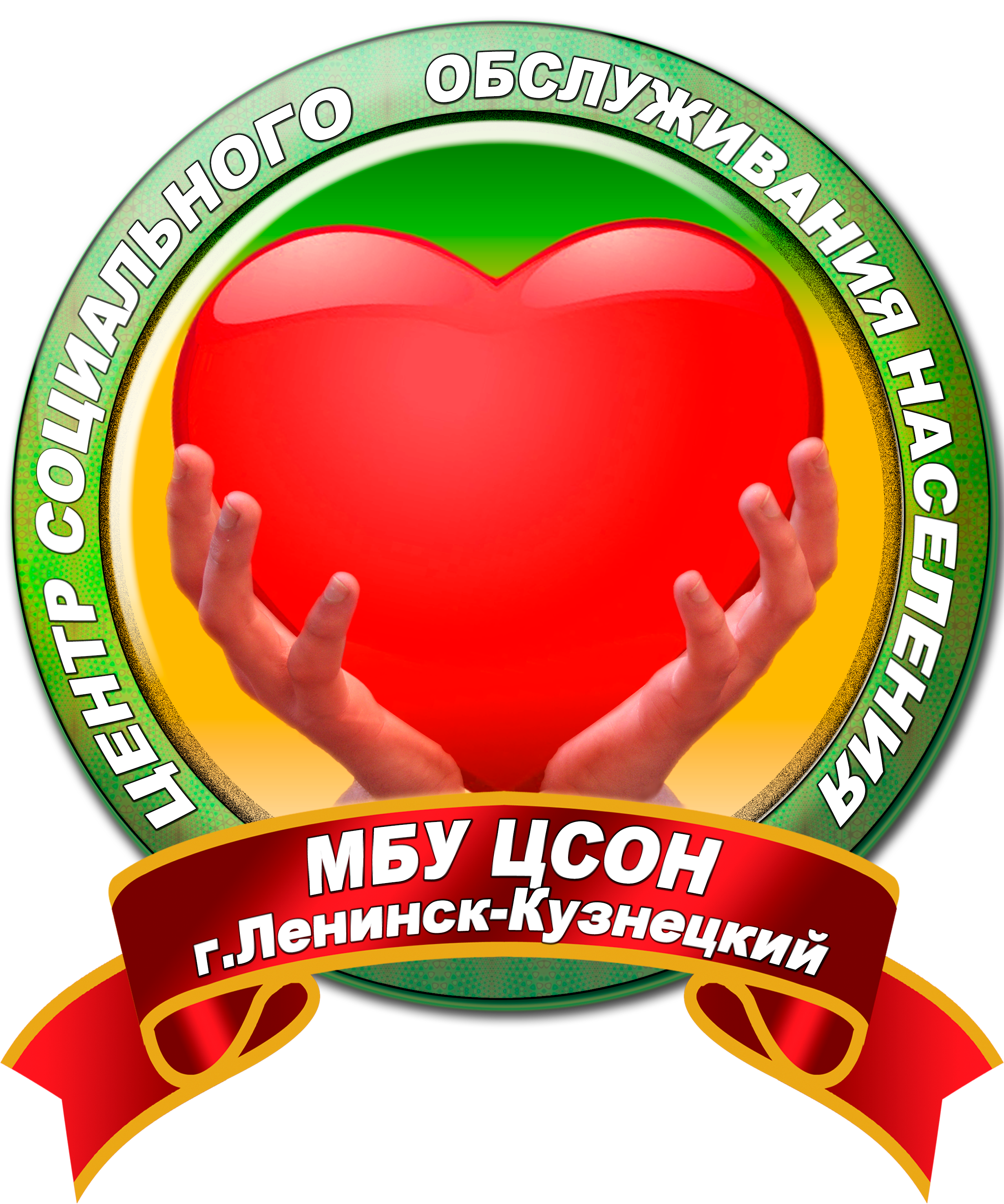 Спасибо за внимание!